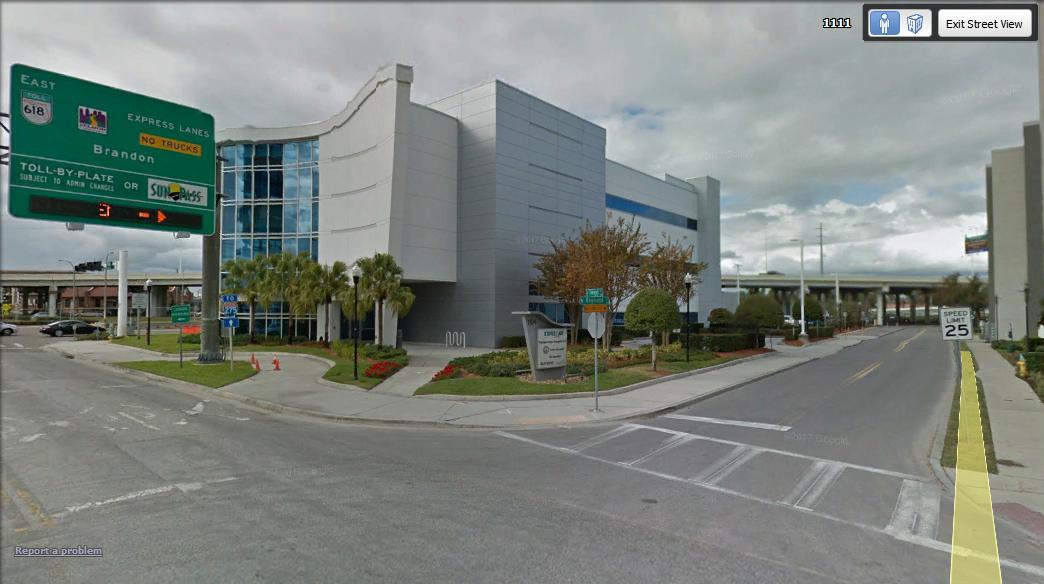 Tampa Hillsborough 
Expressway 
Authority
GEC Solicitation
Introductions
Project Roles
Tampa Hillsborough Expressway Authority (THEA)- Owner
Brian W. Pickard, P.E. – Project Manager, TRC
Jeff Seward – Chief Financial Officer, TRC
Amy Lettelleir – Chief Counsel
Bob Frey – Director of Planning, TRC
Rafael Hernandez – Director of Toll Operations

Ferrovial  - Asset Maintenance Contractor
Agenda
RFQ Overview, Objectives & Prequalifications
Written Technical Proposal/Schedule
Q & A Session
Evaluation Criteria
Procurement Schedule
SBE
TRC Members
Frequently Asked Questions
Questions – Open Forum
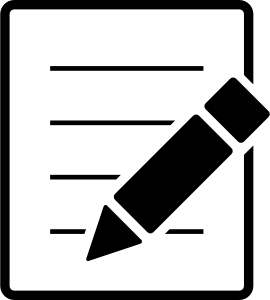 RFQ Overview & Objectives
Procure General Engineering Consultant Services (GEC) and Continuing Services Consultant
As-Needed through assigned Tasks with Primary Focus (but, not limited to) Support of:
Bond Covenant Services 
Engineering/Design
Planning
Asset Management: Maintenance Support
Asset Management: Traffic Operations and Intelligent Transportation Systems (ITS)
Cont.
RFQ Overview & Objectives, Cont.
F. Construction Management and Inspection
G. Environmental Management
H. Professional Services Procurement
I. General Program Support
J. Other Services
Prequalifications
Prime or Their Team Members to be Prequalified with Florida Department of Transportation (FDOT) in portions of the following Work Groups:
2. Project Development & Environmental (PD&E) Studies
3. Highway Design Roadway 
4. Highway Design Bridges
6. Traffic Engineering & Operations Studies
7. Traffic Operations Design
8. Surveying and Mapping
9. Soil Exploration, Material Testing and Foundations
10. Construction Engineering Inspection
11. Engineering Contract Adm. & Mgmt.
13. Planning
15. Landscape Architect
21. Right of Way Acquisition & Management
Contract Length and Cost
The contract is for a period of a three-year term with the option to renew up to two (2) additional one (1) year terms as needed.

Fees are dependent on each specific task/project.  The Executive Director may approve tasks under $50,000.  Any items over $50,000 must be approved by THEA’s Board of Directors.

Presently, 31 Tasks totaling $4,100,000
ApproachTwo Contracts
One Overall GEC

Number 2 Rated Firm – Continuing Services 
Able to complete any task that would be given to the GEC, or, other needed tasks which utilize the Prequalification criteria.
Written Technical Proposal
Submit One (1) original plus four (4) copies of your response as well as one (1) digital storage media (i.e. CD, DVD or USB Drive). Times New Roman type font, minimum font size ten (10)
Maximum of six (6) pages
8 ½” x 11” sheets
Q & A Session
45 minutes Q&A with Responsive Teams
Teams may use the first 10 minutes for a formal presentation which can be a Powerpoint Presentation. Q&A answers cannot be in Powerpoint Media.
No other handouts, electronic presentations, etc. other than copies of the submitted Written Technical Proposal 
No questions other than clarifications allowed by the DB Team
Some questions, but not necessarily all, will be provided to each DB Team approximately 24 hours prior to their Q& A Session
Evaluation Criteria
Two Parts, Total Combined Points Determines Ranking
Part 1, Letter of Interest, maximum score 100, Includes answers to 8 specific questions
Part 2, Scoring of Q+A, maximum score 100

Total Maximum Score for Ranking
Evaluation Criteria, Part 1
Evaluation Criteria, Specific Questions 1-4
How should THEA integrate its systems with Vision Zero philosophy without impacting ramp capacity and reduced safety due to backups?
Provide at least two ideas for enhancing preservation and maintenance of the THEA facilities
What steps do you recommend THEA take to entice multiple bidders for future projects?
What steps would you as the GEC take to assure ITB, RFP, LOI, and RFQ documents are complete and advertised properly to minimize future claims?
Evaluation Criteria, Specific Questions 5-8
What steps would you as the GEC take to assure products such as reports,     studies, designs, and contracted deliverables are delivered on time and                                                             within budget?

 As the GEC, how will you control your own costs while still providing THEA with exceptional service?

 As the GEC, what is your succession plan for the key roles at THEA?

What do you see as the two most important technology advances that THEA needs to consider adopting in the future not including connected vehicles?
Evaluation Criteria, Part 2
Procurement Schedule
March 10, 2021		Industry Forum - Webinar
March 26, 2021		RFQ Advertisement – Website and Demandstar
April 7, 2021		Deadline for Respondent’s submission of questions 				to THEA
April 9, 2021		Deadline for THEA to respond to questions
April 27, 2021		Deadline for Letter of Interest & Required Forms
May 6, 2021		Presentation/Q/A of Firms (5 representatives)
May 11, 2021		Evaluation Committee meets to evaluate and score firms
May 12, 2021		Posting of Notice of Intended Final Ranking
May 24, 2021		Board Approval of Final Ranking and Award of Contracts
May 25, 2021 		Posting of Notice of Board Approval and Final Ranking
July 1, 2021		NTP
[Speaker Notes: n]
SBE
THEA’s Small Business Enterprise (SBE) Policy requires nondiscrimination on the basis of race, color, national origin, and gender in its employment and contracting practices and encourages the solicitation and utilization of SBE’s.  This means that the Authority’s goal is to spend a portion of the highway dollars with Certified SBE’s as prime Design-Build Firms or as subcontractors.  Race-neutral means that the Authority believes that the overall goal can be achieved through the normal competitive procurement process. THEA has exceeded 15% SBE participation on its program for the last several years.
TRC Members and Technical Advisors
TRC Members:
Jeff Seward– THEA
Brian Pickard, PE – THEA
Bob Frey – THEA

Technical Advisors:
Sue Chrzan – THEA
Judith Villegas – THEA 
Anna Quinones – THEA
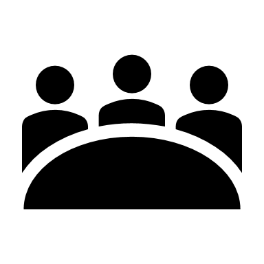 Frequently Asked Questions
If you are the prime consultant on the primary contract will you be allowed to pursue any other THEA contracts (planning, PD&E, design, traffic, Construction Management)? Ans: Yes, if they do not have a task to cover the work as the GEC. For example, If a PD&E review is assigned to the Continuing Services Consultant, then the Prime would be allowed to pursue that PD&E.

If you are a sub-consultant on the primary contract will you be allowed to pursue any other THEA contracts (planning, PD&E, design, traffic, Construction Management)?    Ans: Yes, unless there is a direct conflict of interest with a specific task.
Frequently Asked Questions
If you are the prime consultant on the continuing services contract will you be allowed to pursue any other THEA contracts (planning, PD&E, design, traffic, Construction Management)? 
Ans: Yes, as long as the continuing services firm isn’t assigned any GEC tasks related to the other contract they are pursuing.  
 
If you are a sub-consultant on the continuing services contract will you be allowed to pursue any other THEA contracts (planning, PD&E, design, traffic, Construction Management)? Yes.
Frequently Asked Questions
What Does THEA Expect for Full Time Presence at THEA Headquarters?
	Ans: THEA will provide office space for the Project Manager and the Individual handling Asset Management, Maintenance Support, and Construction Oversight. Home Office Overhead will have to be adjusted accordingly.
Project Documents
All questions should be emailed to Man Le, THEA Contracts & Procurement Manager: man.le@tampa-xway.com
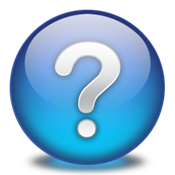